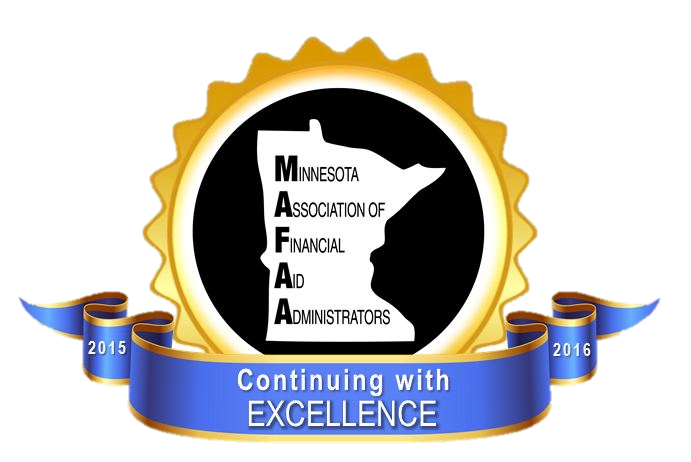 FAFSA Prior-Prior Year (PPY):What does it mean?
What is PPY?
Starting October 1, 2016, the 2017-18 FAFSA will be available and require 2015 tax information.
Instead of waiting for the parent/student to complete tax returns for the previous year, the FAFSA will now use information from TWO years prior.

***Highly important for HS students who are Juniors now***

PPY Video
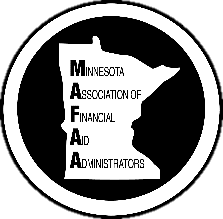 2
How does PPY work?
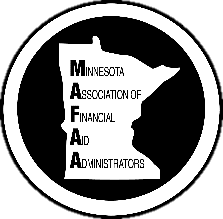 3
Pros of PPY
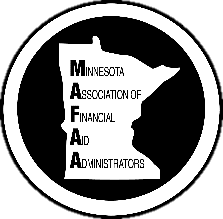 4
Challenges of PPY
If the PPY tax information no longer reflects a student or parent’s financial situations, a Professional Judgment may be allowed by the school.
Verification information might be significantly different.
Federal Grant amounts will not be available this early.
MN Grant amounts will not be available this early.
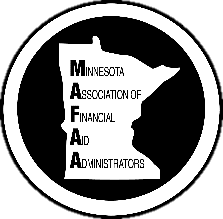 5
How is MN Association of Financial Aid Administrators (MAFAA) involved?
As financial aid professionals we are here to answer any and all questions that may come up about this new FAFSA process.
Coordinating with the MAFAA Outreach Committee, and its partner MN College Goal, will give you access to financial aid professionals throughout the state of MN to help with this transition.
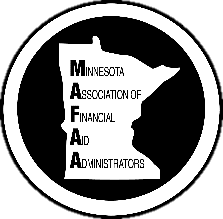 6
Please contact us
Email: mafaaoutreach@gmail.com
Website: http://www.mafaa.org/public/public.php
Facebook: https://www.facebook.com/MafaaMN/?fref=ts
Twitter Handle: mafaaMN https://twitter.com/mafaaMN
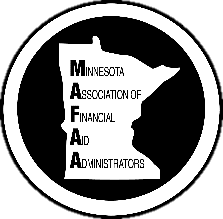 7
Thank you!
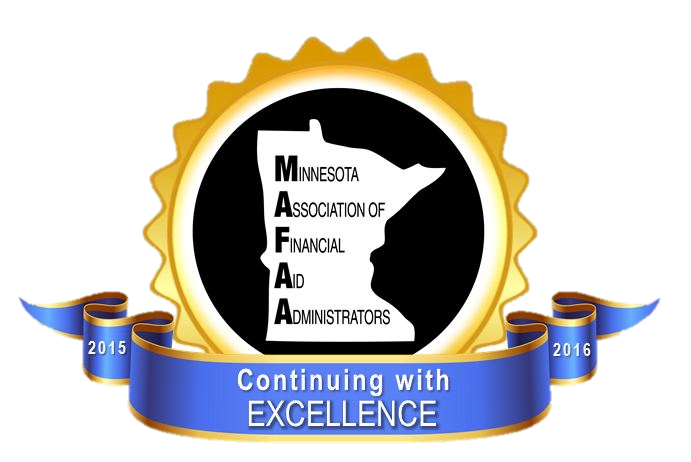